Capital Improvement Project
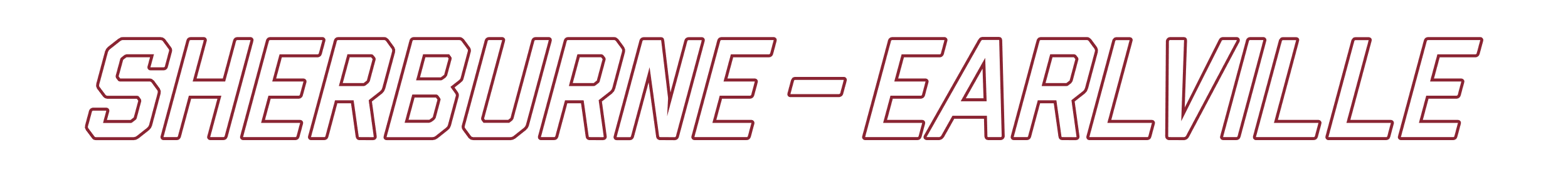 Informational Meeting
Monday, November 14, 2022
Welcome 

Why a Capital Project?

How Did We Get Here?

Project Overview 

Financials 

Schedule

Questions & Answers
Agenda
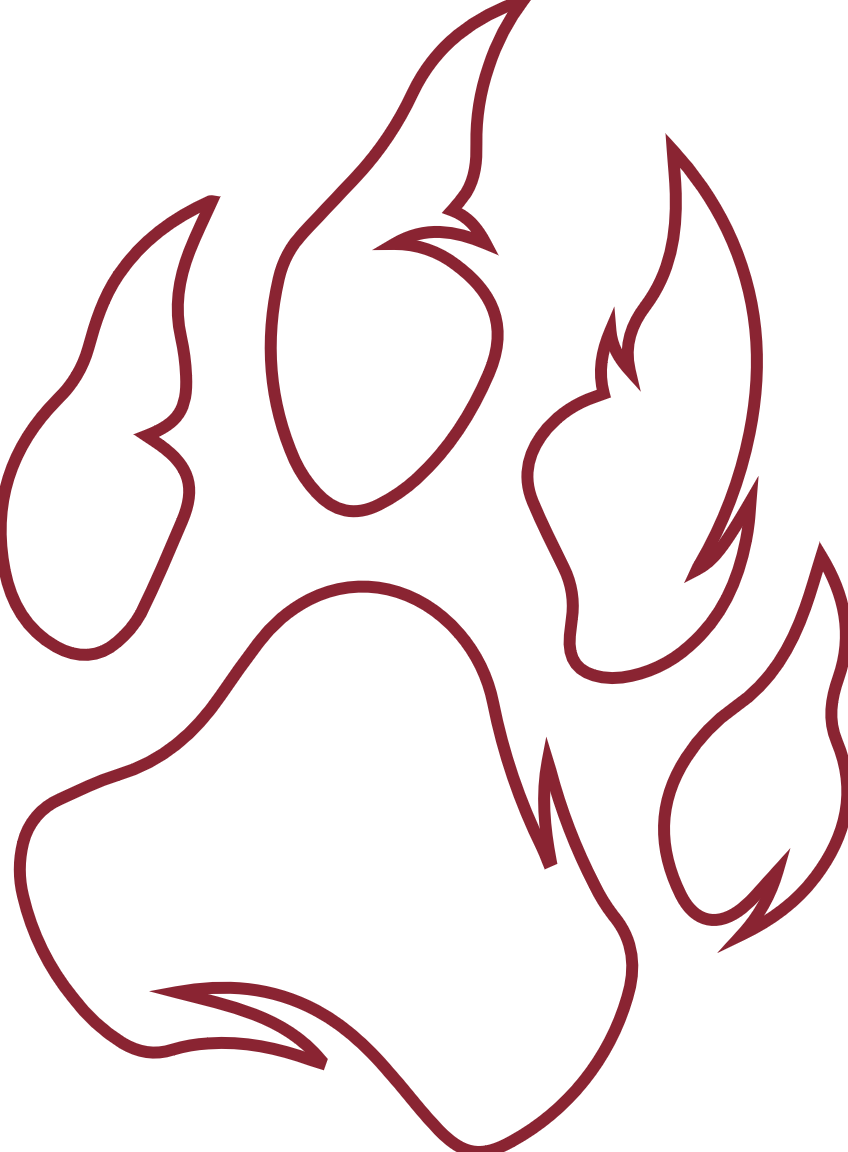 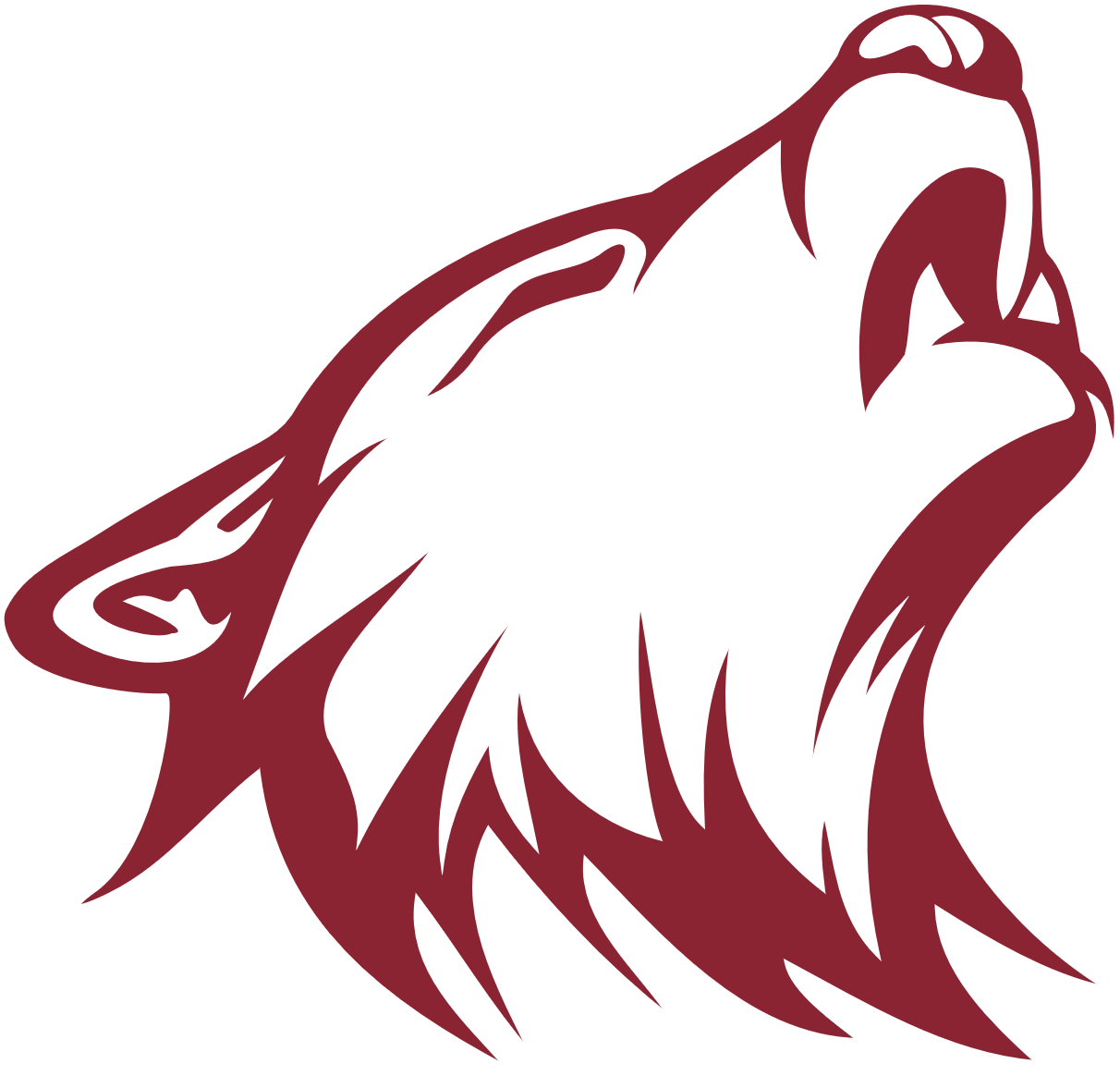 Why a Capital Project?
"Innovation that inspires educational excellence!"
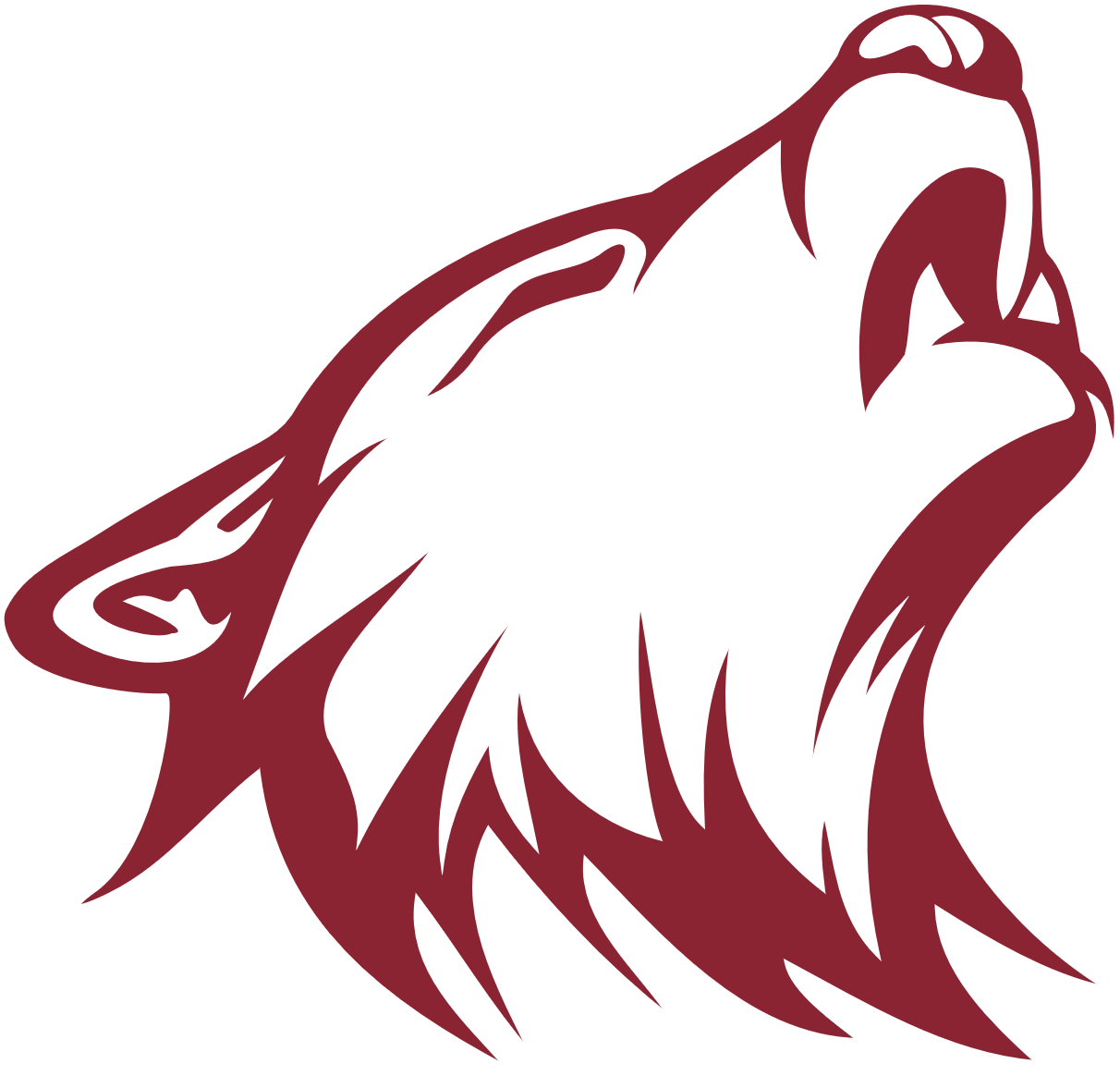 How did we get here?
Guiding Principles
Capital Project
Strategic Plan
Potential Projects
Educational Program
Priorities
Facility Walkthroughs
Surveys
Pricing
Facility Committee
District Leadership Goal Setting

Facilities Committee Meetings
District Leadership
Educators
Community Members 
Students
Facility Tours
Surveys to Educators, Community Members, and Students.
Planning Meetings with District Leadership & Board Representation
Contributions
Time Frame: 
December 2021-August 2022
Survey Feedback: What does learning look like?
“Students should be confident in what they are learning, excited to get out into the world rather than unsure and nervous. Educators should change their ways to fit the students they have, not the other way around.”
Teaching how to think, not what to think.
“Students should play a large role in their learning. Making a place that students want to go will make a big difference.”
“It looks like engagement with people and ideas,  thoughtful, creative written drafts, experimenting and "failing"--and then trying again. It can look quiet and individual, and it can also look chaotic and loud. I enjoy when I am a co-learner with students--when we work together on a project. We need to strike a balance but not disregard all past practices. There is a time and place for direct instruction and quiet, individual work.”
Collaboration Between Teachers and Students
Hands-On & Active
Individualized
Survey Feedback: Measurement of Success
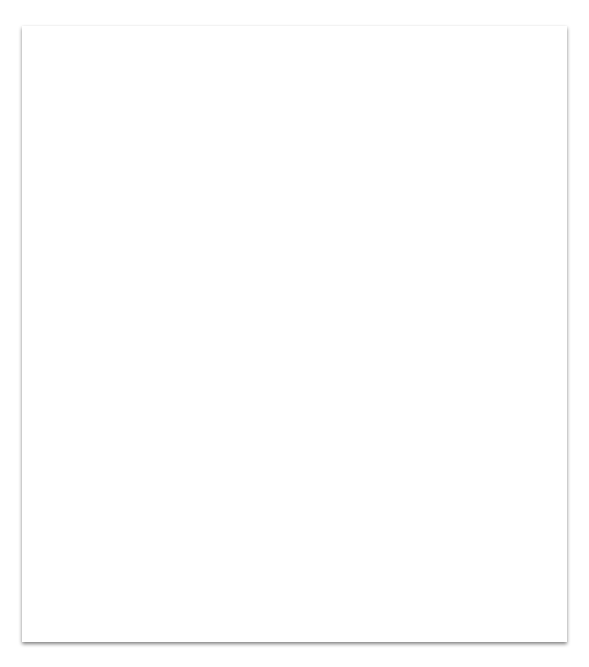 Guiding Principles
Facility Improvements will:
Create rich experiential opportunities on the campus for students, educators, and community members to engage with the outdoors in a way that honors the natural surroundings.
Foster a collaborative culture through the design and implementation of educational environments that promote autonomy in learning and celebrates individual skills and abilities. 
Provide spaces for programs that encourage hands-on and active learning practices that emotionally, physically, and academically prepares students for diverse pathways during and post PK-12 education.
Generate excitement around the work that Sherburne-Earlville is doing to position themselves as the “District of Choice” within the region.
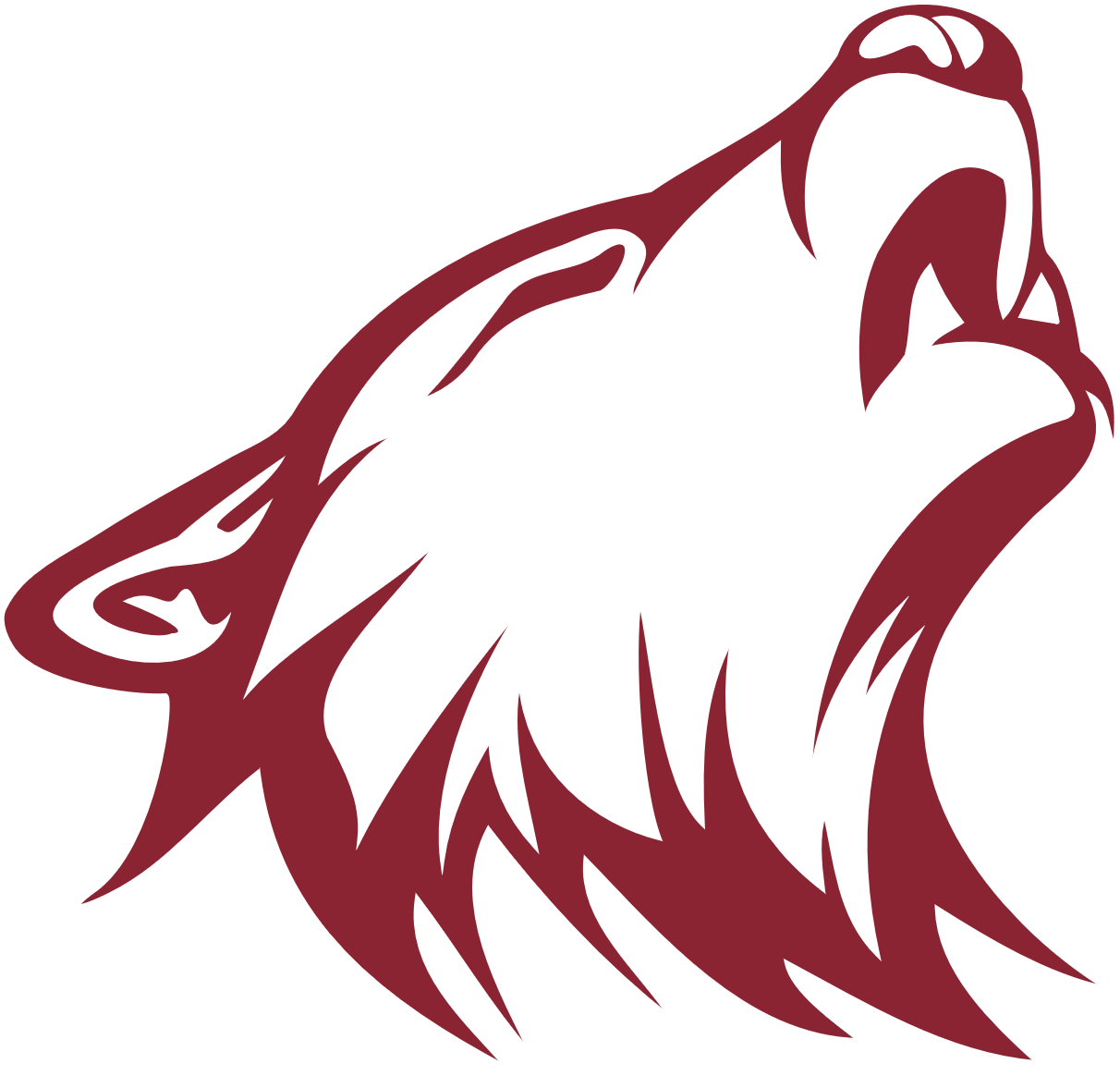 Project Overview
Capital Improvement Project
$29 Million
Outdoor Learning & Play Area
MS/HS Secured Entrance
MS/HS STEAM Renovations
Agriculture & Technology
Science
MS/HS Auditorium Renovation
HS Gymnasium Locker Rooms
MS/HS Select Toilet Room Renovations
Athletics & Multi-Purpose
Turf & Field
Tennis Courts

BCS Scope
Flooring
Electrical Power Distribution
Life Safety Upgrades
Interior Door Hardware
PA/Phone System Upgrades
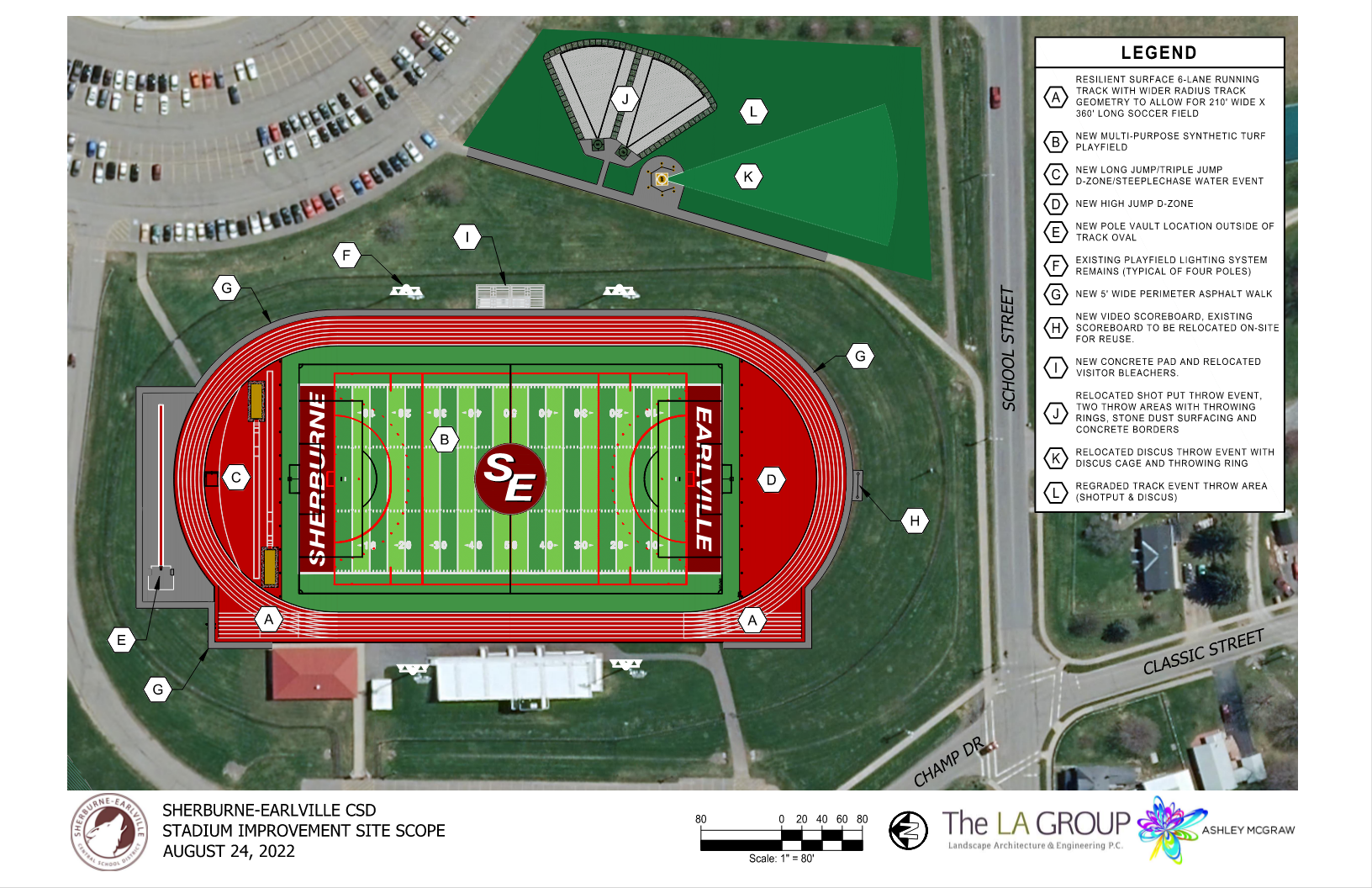 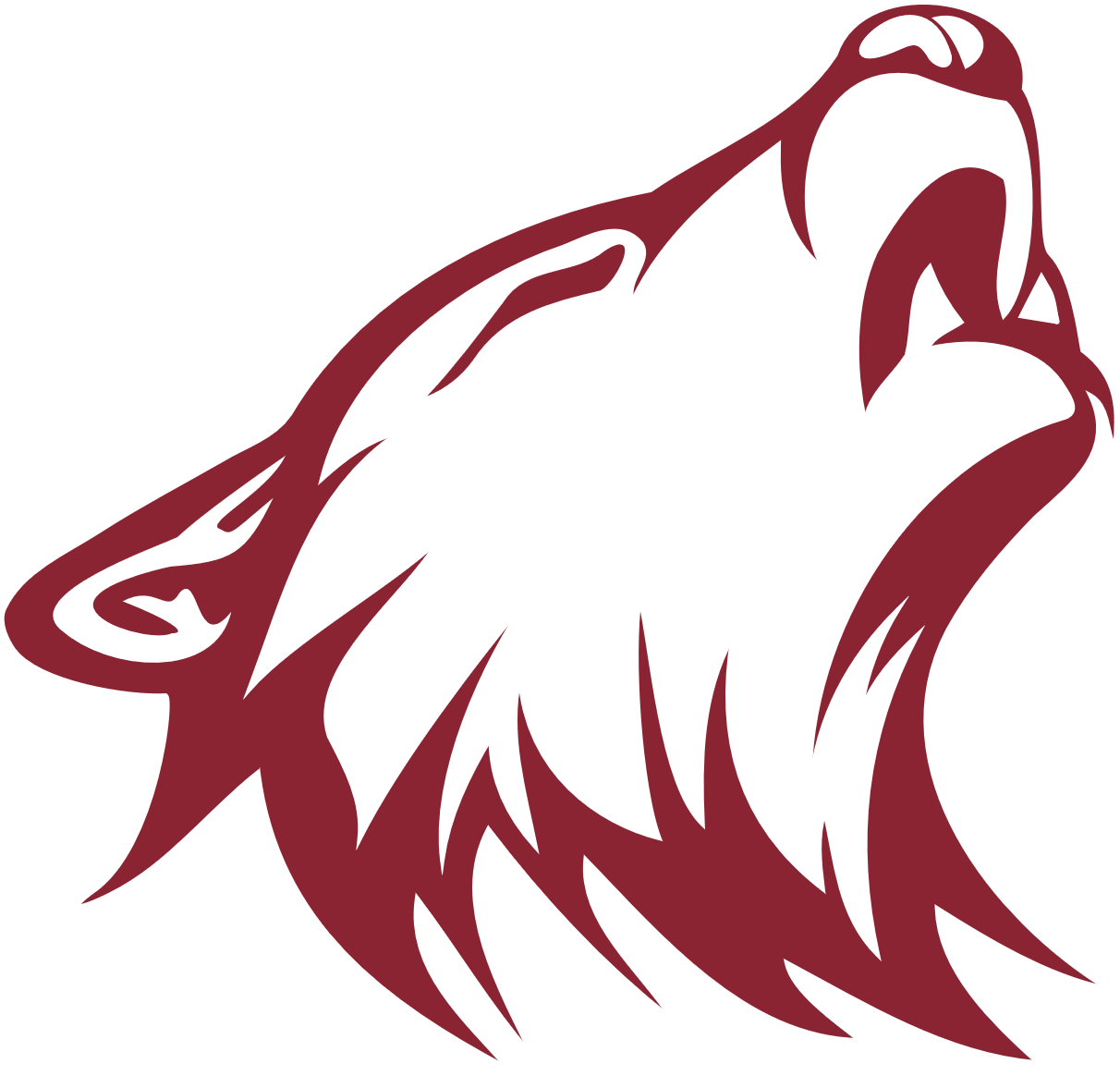 Project Financials
Total Referendum: $29,000,000
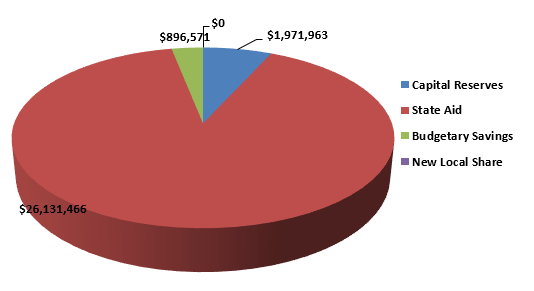 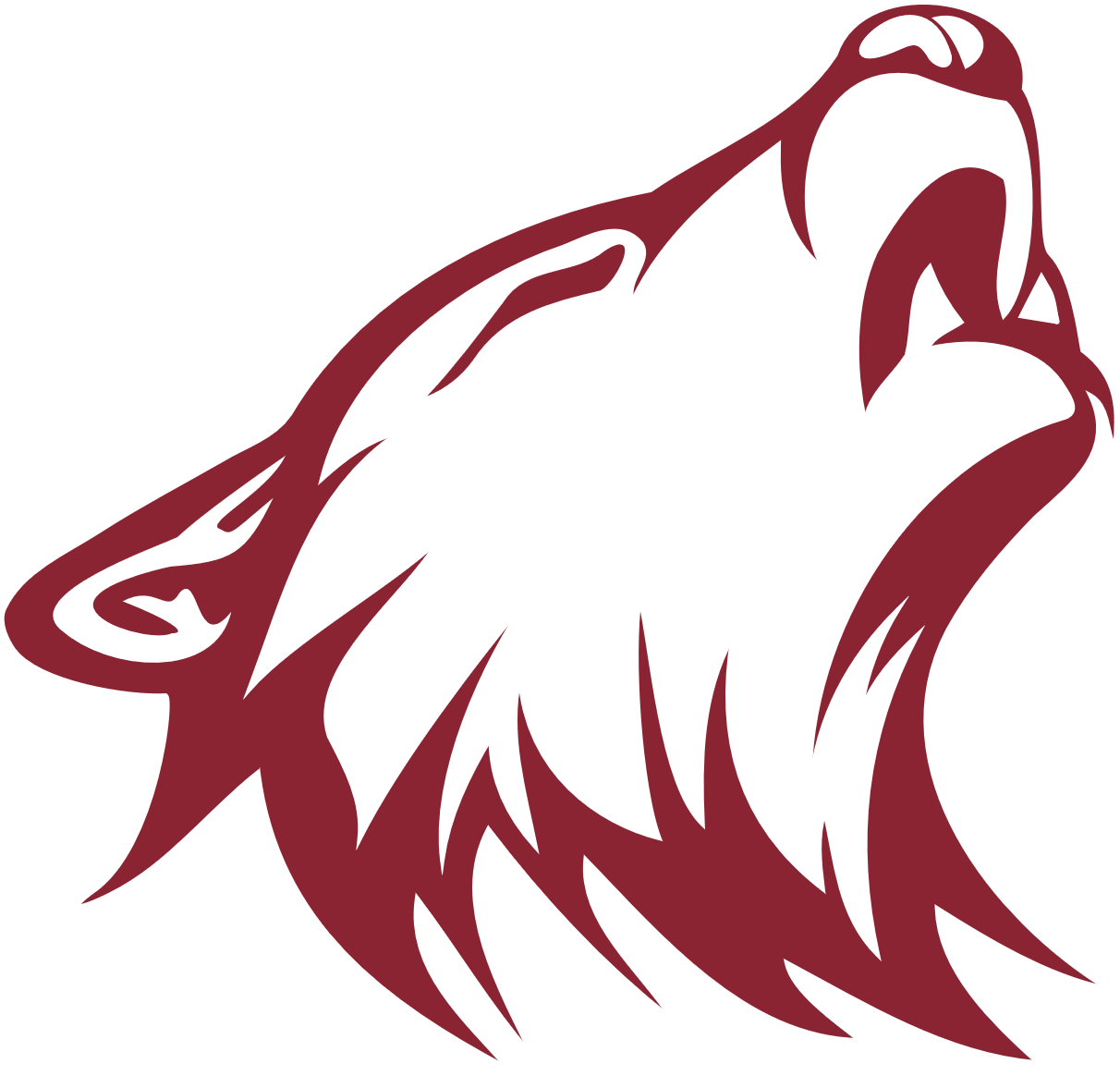 Schedule
Schedule
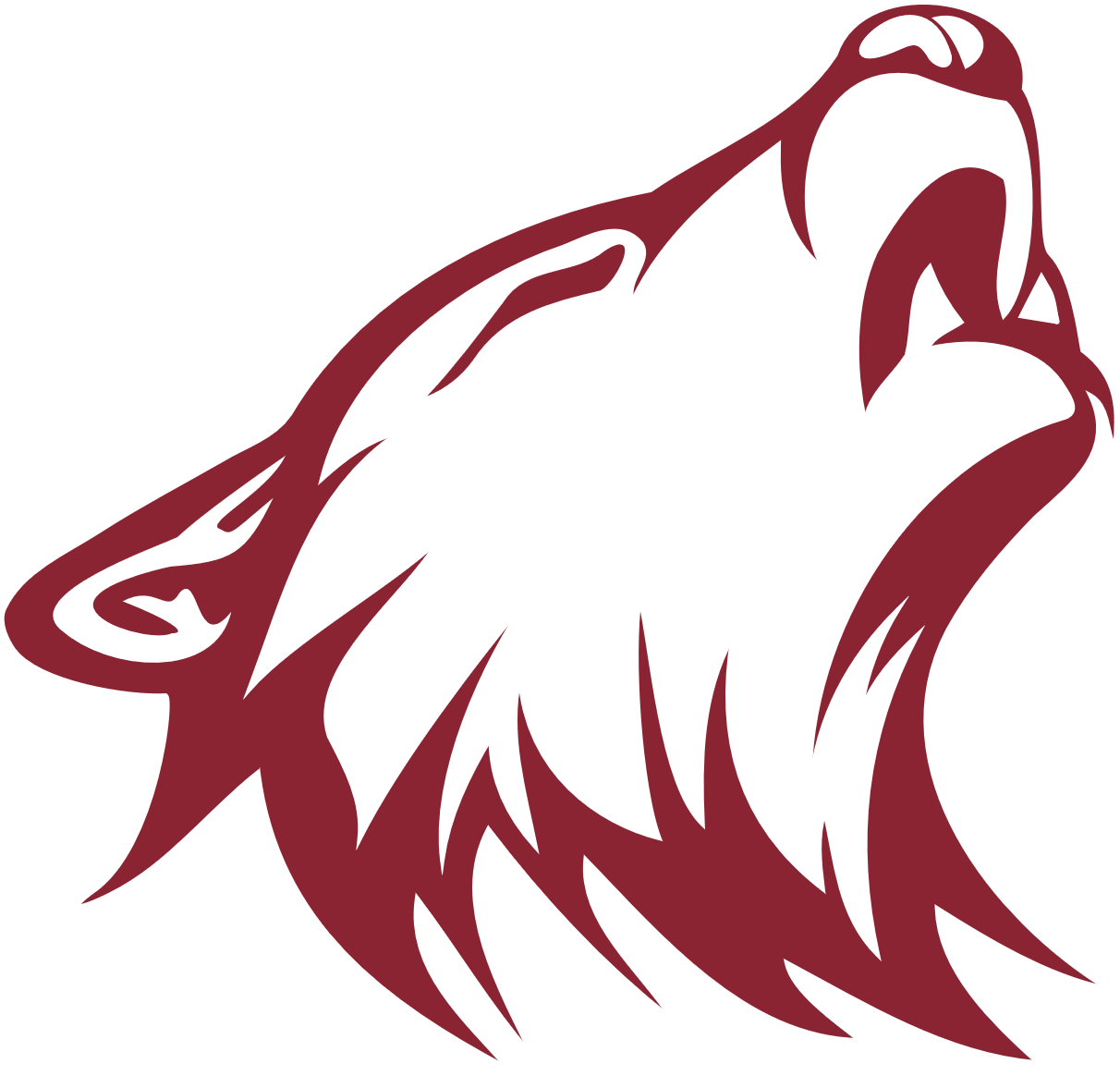 Questions & Answers
Capital Improvement Project
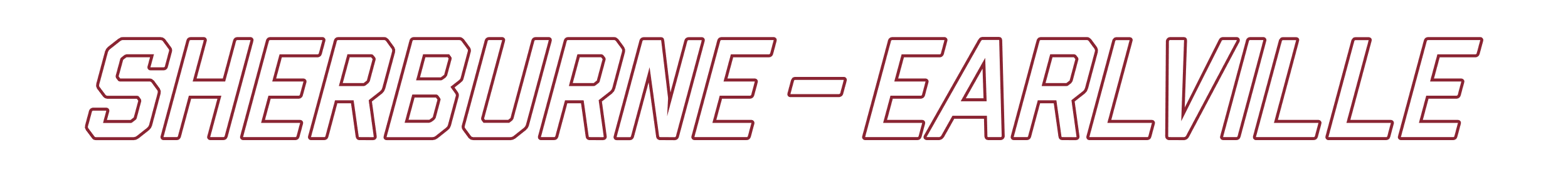 REMEMBER TO VOTE
Tuesday, December 13, 2022
Noon to 8:00 p.m.  |  MS/HS Auditorium Entrance